Chapter 3:The Project Management Process Groups: A Case Study
Refrences:
Information Technology Project Management, Sixth Edition(ch#3)
Note: See the text itself for full citations.
Learning Objectives
Describe the five Project Management (PM) process groups, the typical level of activity for each, and the interactions among them.

Review a case study of an organization applying the project management process groups to manage an IT project; describe outputs of each process group; and understand the contribution that effective project initiating, planning, executing, monitoring and controlling, and closing make to project success
Information Technology Project Management, Sixth Edition
2
PM Process Groups
Project management can be viewed as a number of interlinked processes
A process is a series of actions directed toward a particular result
The project management process groups include:
Initiating processes
Planning processes
Executing processes
Monitoring and controlling processes
Closing processes
Process groups can be applied to each phase of the project or to the entire project
Information Technology Project Management, Sixth Edition
3
Process Groups and Project Phases
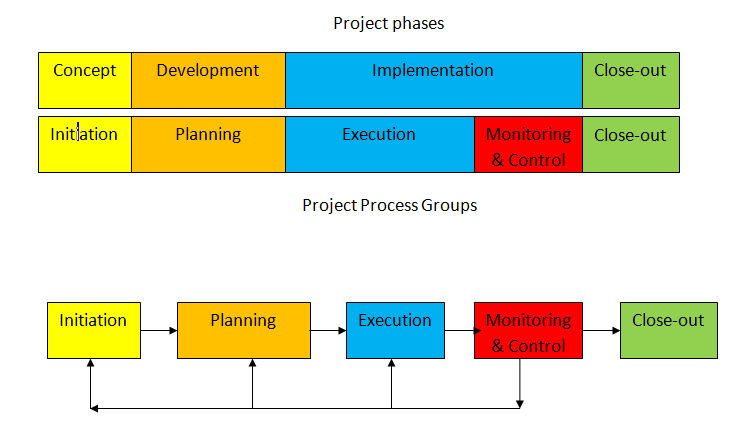 Information Technology Project Management, Sixth Edition
4
Initiating processes
Defining and authorizing the project
Prepare project charter
Register stakeholder
Determine if the project is worth continuing, should be redirected, or canceled
May take place at the beginning of each phase
Reexamine the business need for the project during every phase of the project life cycle
Information Technology Project Management, Sixth Edition
5
Planning processes
Scope management plan
Define the work that needs to be done 
Schedule management plan
Schedule activities related to the work
Cost management plan
Estimate cost for performing the work
Quality management plan
Product meets written specifications and intended use
Procurement management plan
Decide what resource to procure to accomplish the work
Revise plan during each phase for changes
Ensure that the project addresses organization needs
Information Technology Project Management, Sixth Edition
6
Execution processes
Acquiring project team and resources to carry out various plans and various tasks
Conduct procurement
Manage stakeholder expectations
Produce product, services, or results of the project or phase
Perform quality assurance
Information Technology Project Management, Sixth Edition
7
Monitoring and controlling processes
Measure progress against all plans
Take corrective actions when there is deviation
Ensure that progress meet project objectives
Ensure that the project meets stakeholders’ needs and quality standards
Reporting performance to stakeholders
Stakeholder can identify any necessary changes to keep project on track
Information Technology Project Management, Sixth Edition
8
Planning, Execution & Contol
Information Technology Project Management, Sixth Edition
9
Closing processes
End the project efficiently
Archiving project files
Closing out contracts
Document lessons learned
Receiving formal acceptance of the delivered work from customers
Information Technology Project Management, Sixth Edition
10
Information Technology Project Management, Sixth Edition
11
Percentage of Time Spent on Each Process Group
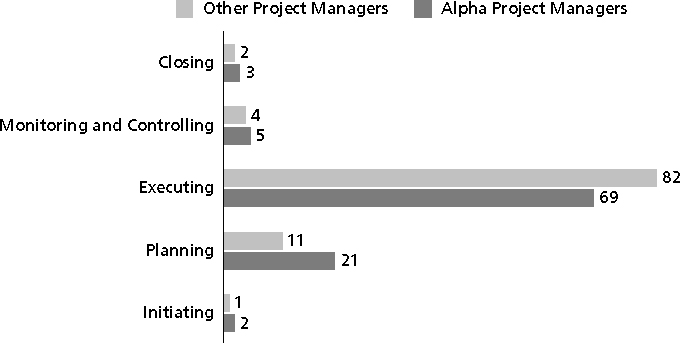 Information Technology Project Management, Sixth Edition
12
Chapter Summary
The five project management process groups are initiating, planning, executing, monitoring and controlling, and closing
Information Technology Project Management, Sixth Edition
13